MILITARY JUSTICE ACT OF 2016

Forums, Findings, and Sentencing
As of 3 August 2018
MTT Training Product
1
Forums, Composition, Jurisdiction
New Art. 16. Courts-martial classified (GCM, SPCM, SCM)
Implemented by New R.C.M. 501 Composition and personnel of courts-martial
General Courts-martial (3 x types)
Capital cases. 
MJ and TWELVE members (and alternate members if authorized by CA)
General courts-martial, non-capital cases. 
MJ and EIGHT members (and alternate members if authorized by CA) 
Can be reduced to six or seven if, after impanelment, there are challenges or excusals
MJ alone after accused election
As of 3 August 2018
MTT Training Product
2
[Speaker Notes: Existing rules - GCM = NLT 5; SPCM NLT 3 or MJ plus NLT 3, or MJ alone after election by accused. “Straight special” not used due to longstanding practice to detail a MJ to every special court-martial.  SCM - one commissioned officer. 
Art. 16. CM Classified.  GCM (3 types); SPCM (2 types), SCM
Art. 25. Who may serve on courts-martial.
Art. 29. Assembly and impaneling of members; detail of new members and MJs.
Art 53. Findings and Sentencing. 
120(a) Rape, 120(b) Sex Assault, 120b(a) (Rape of Child), 120b(b) (Sex Asslt of Child)]
3 Types of General Courts-Martial
MJ and 12 members* in capital cases
MJ and 8 members* in non-capital cases 
Can be reduced to 6 or 7 if, after impanelment, a CM member is excused, there are no alternates, and enlisted quorum remains

MJ alone after accused election (except capital cases)




*plus alternate members if authorized by CA
As of 3 August 2018
MTT Training Product
3
3 Types of Special Courts-Martial
MJ and 4 members*

MJ alone after accused election

MJ alone if referred by CA, subject to limitations  






*plus alternate members if authorized by CA
As of 3 August 2018
MTT Training Product
4
What are Alternates?
They’re not what are listed on the CMCO
CA may authorize the MJ to impanel alternate members
CA can specify number of alternates, or
CA can authorize MJ to impanel up to 3 from excess 
MJ designates which impaneled members are alternates
New members to meet number of specified alternates, but
No new members for alternates from excess members
As of 3 August 2018
MTT Training Product
5
[Speaker Notes: See Art. 29(c).  In addition to members under subsection (b), the military judge shall impanel alternate members, if the convening authority authorizes alternate members.  

See also R.C.M. 912A(a)(4). A convening authority may authorize the military judge to impanel alternate members.  When authorized by the convening authority, the military judge shall designate which of the impaneled members are alternate members in accordance with these rules and consistent with the instructions of the convening authority. 
If the convening authority authorizes the military judge to impanel a specific number of alternate members, the number of members impaneled shall be the number of members required under paragraphs (1), (2), or (3) of this subsection, as applicable, plus the number of alternate members specified by the convening authority.  The military judge shall not impanel the court-martial until the specified number of alternate members have been identified.  New members may be detailed in order to impanel the specified number of alternate members.  
If the convening authority does not authorize the military judge to impanel a specific number of alternate members, and instead authorizes the military judge to impanel alternate members only if, after the exercise of all challenges, excess members remain, the number of members impaneled shall be the number of members required under paragraphs (a)(1), (2), or (3) of this rule and no more than three alternate members.  New members shall not be detailed in order to impanel alternate members.]
Votes Required - Findings & Sentencing
Findings, & sentence except death: 3/4ths of the members must concur
Percentage required for conviction/sentence
Current rules (2/3 vote):
SPCM with 3		66%
SPCM with 5		80%
GCM with 5		80%
GCM with 6		66%
New rules (3/4 vote):
GCM with 8		75%
SPCM with 4		75% 
Fixed % under UCMJ like civilian criminal courts
As of 3 August 2018
MTT Training Product
6
[Speaker Notes: Existing Article 52. Number of votes required
(a)(1) DP = must be convicted of the offense by unanimous vote.
(2) Any other offense - concurrence of two-thirds.
(b)(1) No person may be sentenced to death, unless all members concur.
(2) No person may be sentenced to life imprisonment or to confinement for more than ten years, except by the concurrence of three-fourths of the members present at the time the vote is taken.
(3) All other sentences shall be determined by the concurrence of two-thirds of the members present at the time the vote is taken.]
New Type of Special Court-Martial
Art. 16(c)(2)(A) MJ alone if referred by CA subject to Art. 19(b) limitations and such limitations as the President may prescribe
Art. 19(b) (SPCM Jurisdiction) Limitations:
No punitive discharge authorized
No confinement for more than 6 months
No forfeiture of pay for more than 6 months
RCM 201(f)(2)(E) Limitations
Accused cannot object to this forum UNLESS:
Specification alleges an offense for which sex offender notification required under SECDEF regulations, or
Maximum AUTHORIZED punishment PER SPECIFICATION would be greater than 2 years if referred to GCM
Except 112a offense or attempt thereof
Military judge, with consent of the parties, may designate an Art. 26a military magistrate to preside
As of 3 August 2018
MTT Training Product
7
[Speaker Notes: Like a summary court-martial, cases can be referred directly to this new forum which consists of a military judge.]
New Type of Special Court-Martial
MJ alone if referred by CA subject to limitations: 
Art. 19(b) (SPCM jurisdiction) limitations:
No punitive discharge authorized
No confinement for more than 6 months
No forfeiture of pay for more than 6 months
R.C.M. 201(f)(2)(E) limitations:
Accused cannot object to this forum UNLESS:
Specification alleges an offense for which sex offender notification required under SECDEF regulations, or
Maximum AUTHORIZED punishment PER SPECIFICATION would be greater than 2 years if referred to GCM
Except 112a offense or attempt thereof
Military judge, with consent of the parties, may designate an Art. 26a military magistrate to preside
As of 3 August 2018
MTT Training Product
8
[Speaker Notes: Like a summary court-martial, cases can be referred directly to this new forum which consists of a military judge.

One purpose of this forum is for use in the event of large-scale mobilizations.  An accused can be tried for minor offenses, punished if necessary, and returned to unit. 

The USMC has SPCMCAs that refer cases to SPCMs.  The exception for 112a offenses allows drug offenses to be tried at this forum after referral by a SPCMCA.]
Other Changes
Special court-martial without military judge no longer authorized
Longstanding practice to detail MJ to every SPCM
Summary Court-martial
Art. 20(b) – clarifies that a SCM is a non-criminal forum and a conviction does not constitute a criminal conviction
As of 3 August 2018
MTT Training Product
9
Courts-Martial with Members
As of 3 August 2018
MTT Training Product
10
Votes Required for Findings & Sentencing
New Art. 52. Votes required for conviction and sentencing
To be convicted in non-capital GCM or SPCM, at least three-fourths of the members must concur
Used to be two-thirds to convict
For all sentences except death, three-fourths of the members must concur
Used to be two-thirds unless sentence was for more than 10 years confinement, then three-fourths
Death penalty still requires unanimous finding of guilty of an offense made punishable by death and that sentence shall include death

New R.C.M. 921(c)(2) A finding of guilty results only if at least three-fourths of the members present vote for a finding of guilty.

New R.C.M. 1006(d)(4)
Death. A sentence may include death only if the members unanimously vote for the sentence to include death.
Other. Any sentence other than death may be determined only if at least three-fourths of the members vote for that sentence.
As of 3 August 2018
MTT Training Product
11
[Speaker Notes: Existing Article 52. Number of votes required
(a)(1) DP = must be convicted of the offense by unanimous vote.
(2) Any other offense - concurrence of two-thirds.
(b)(1) No person may be sentenced to death, unless all members concur.
(2) No person may be sentenced to life imprisonment or to confinement for more than ten years, except by the concurrence of three-fourths of the members present at the time the vote is taken.
(3) All other sentences shall be determined by the concurrence of two-thirds of the members present at the time the vote is taken.]
R.C.M. 917
Existing R.C.M. 917. Motion for a finding of not guilty
MJ shall enter finding of NG on motion or sua sponte after evidence on either side is closed and before findings
If the evidence is insufficient to sustain a conviction
Ruling granting motion for finding of NG is final
Ruling denying motion for finding of NG may be reconsidered at any time prior to authentication of the record
New R.C.M. 917. Motion for a finding of not guilty
MJ shall enter a finding of NG on motion or sua sponte at any time after the evidence on either side is closed but prior to entry of judgment
If the evidence is insufficient to sustain a conviction
Ruling granting motion for finding of NG is final
Ruling denying motion for finding of NG may be reconsidered at any time before entry of judgment
As of 3 August 2018
MTT Training Product
12
[Speaker Notes: Motions and timelines:

For a finding of not guilty:  Existing = before findings; new = prior to entry of judgment (more time under new rule)
Reconsideration: Existing = prior to authentication; new = prior to entry of judgment (possibly less time under new rule if entry of judgment is quicker)
Post-trial: Existing = any time before record is authenticated; new = 14 days after STR + additional 30 days for good cause shown (less time under new rule)

See also new R.C.M. 905, Motions generally, subsection (f), Reconsideration:  On request of any party or sua sponte, MJ may, prior to entry of judgment, reconsider any ruling, other than one amounting to a finding of not guilty, made by the military judge.   

Compare existing R.C.M. 905(f), Reconsideration.  On request of any party or sua sponte, the military judge may, prior to authentication of the record of trial, reconsider any ruling, other than one amounting to a finding of not guilty, made by the military judge. 

Under the new rule, entry of judgment should occur much sooner after adjournment than authentication of the record of trial does under the existing rule, thereby shortening the period of time to make motions for reconsideration. 

See also new Art. 60. Post-trial processing in general and special courts-martial
(b) Post-Trial Motions. – In accordance with regulations prescribed by the President, the military judge in a general or special court-martial shall address all post-trial motions and other post-trial matters that –
may affect a plea, a finding, the sentence, the Statement of Trial Results, the record of trial, or any post-trial action by the convening authority; and
are subject to resolution by the military judge before entry of judgment.

And new R.C.M. 1104(b) Post-trial motions.  
     (1) Matters. Post-trial motions may be filed by either party or when directed by the military judge to address such matters as—
          (A) An allegation of error in the acceptance of a plea of guilty;
          (B) A motion to set aside one or more findings because the evidence is legally insufficient; 
          (C) A motion to correct a computational, technical, or other clear error in the sentence;
          (D) An allegation of error in the Statement of Trial Results;
          (E) An allegation of error in the post-trial processing of the court-martial; and
          (F) An allegation of error in the convening authority’s action under R.C.M. 1109 or 1110.
     (2) Timing.
          (A) Except as provided in subparagraphs (B) and (C), post-trial motions shall be filed not later than 14 days after defense counsel receives the Statement of Trial Results. The military judge may extend the time to submit such matters by not more than an additional 30 days for good cause.

Compare existing R.C.M. 1102.  Post-trial sessions

(d) When directed. The military judge may direct a post-trial session any time before the record is authenticated. The convening authority may direct a post-trial session any time before the convening authority takes initial action on the case or at such later time as the convening authority is authorized to do so by a reviewing authority.

Under new R.C.M. 1104, the period for filing post-trial motions is shortened to potentially as few as 14 days, compared to the many months it can take to authenticate the record of trial.]
Findings – Appeal by the U.S.
Art. 62.  Appeal by the United States
(a)(1) In a trial by general or special court-martial . . . the United States may appeal the following: 
New (G) An order or ruling of the military judge entering a finding of not guilty with respect to a charge or specification following the return of a finding of guilty by the members.
New (e) The provisions of this article shall be liberally construed to effect its purposes.
R.C.M. 908(a)
The United States may not appeal an order or ruling that is, or amounts to, a finding of not guilty with respect to the charge or specification except when the military judge enters a finding of not guilty with respect to a charge or specification following the return of a finding of guilty by the members.
As of 3 August 2018
MTT Training Product
13
[Speaker Notes: Limited circumstance for the Government to file an appeal of findings.  An appeal of an order or ruling may not be taken unless the trial counsel provides the military judge with written notice of appeal from the order or ruling within 72 hours of the order or ruling.  Such notice shall include a certification by the trial counsel that the appeal is not taken for the purpose of delay.   An appeal under this section shall be forwarded by a means prescribed under regulations of the President directly to the Court of Criminal Appeals and shall, whenever practicable, have priority over all other proceedings before that court.]
Findings – Appeal by the U.S.
The Government may appeal the following: 
An order or ruling of the military judge entering a finding of not guilty with respect to a charge or specification following the return of a finding of guilty by the members.
Art. 62(a)(1)(G) and R.C.M. 908(a)
As of 3 August 2018
MTT Training Product
14
[Speaker Notes: Limited circumstance for the Government to file an appeal of findings. 

Art. 62.  Appeal by the United States
(a)(1) In a trial by general or special court-martial . . . the United States may appeal the following: 
New (G) An order or ruling of the military judge entering a finding of not guilty with respect to a charge or specification following the return of a finding of guilty by the members.
New (e) The provisions of this article shall be liberally construed to effect its purposes.
R.C.M. 908(a)
The United States may not appeal an order or ruling that is, or amounts to, a finding of not guilty with respect to the charge or specification except when the military judge enters a finding of not guilty with respect to a charge or specification following the return of a finding of guilty by the members.]
As of 3 August 2018
MTT Training Product
15
[Speaker Notes: Fort Jackson, SC.  First established in 1951 as the Army Polygraph School, the center has expanded its focus over the years to encompass all technologies that rely on physiological and behavioral measures to test for agreement between an individual's statements and memories.]
Sentencing
Existing rules 
MJRG sentencing proposals

New Art. 56. Sentencing
Accused election under R.C.M. 1002(b)

Effective dates of sentences
As of 3 August 2018
MTT Training Product
16
Sentencing – Existing Rules
If court-martial with members finds accused guilty, members determine the sentence
If accused pleads guilty, the members detailed to court-martial determine the sentence, unless accused makes judge alone election
Sentencing is unitary – court-martial imposes a single sentence for all of the offenses for which accused found guilty

Government cannot appeal a court-martial sentence
As of 3 August 2018
MTT Training Product
17
Sentencing – MJRG Proposals
All sentencing by military judge

Sentencing parameters and criteria for GCM and SPCM
Parameters with upper and lower limits
Criteria or factors that aggravate or mitigate severity
12 offense categories vs. 43 in Federal guidelines
As of 3 August 2018
MTT Training Product
18
[Speaker Notes: None of these proposals from the MJRG report were adopted by Congress.]
Sentencing – New Rules
Default provision: If accused is convicted of an offense in a trial the MJ shall sentence the accused
If the accused is convicted of an offense in a trial consisting of a MJ and members and the accused elects sentencing by members under Art. 25, members shall sentence accused
As of 3 August 2018
MTT Training Product
19
[Speaker Notes: New R.C.M. 1002(b) Sentencing forum election. In a general or special court-martial consisting of a military judge and members, upon the announcement of findings and before any matter is presented in the presentencing phase, the military judge shall inquire—
     (1) In noncapital cases, whether the accused elects sentencing by members in lieu of sentencing by military judge for all charges and specifications for which the accused was found guilty; and
     (2) In capital cases, whether the accused elects sentencing by members in lieu of sentencing by military judge for all charges and specifications for which the accused was found guilty and for which a sentence of death may not be adjudged.]
Sentencing – New Rules
New Art. 53. Findings and sentencing
Default provision: If accused is convicted of an offense in a trial the MJ shall sentence the accused
If the accused is convicted of an offense in a trial consisting of a MJ and members and the accused elects sentencing by members under Art. 25, members shall sentence accused
R.C.M. 1002(b)
In noncapital cases, accused may elect sentencing by members
In capital cases, accused may elect sentencing by members for all charges and specifications for which death may not be adjudged
As of 3 August 2018
MTT Training Product
20
[Speaker Notes: New R.C.M. 1002(b) Sentencing forum election. In a general or special court-martial consisting of a military judge and members, upon the announcement of findings and before any matter is presented in the presentencing phase, the military judge shall inquire—
     (1) In noncapital cases, whether the accused elects sentencing by members in lieu of sentencing by military judge for all charges and specifications for which the accused was found guilty; and
     (2) In capital cases, whether the accused elects sentencing by members in lieu of sentencing by military judge for all charges and specifications for which the accused was found guilty and for which a sentence of death may not be adjudged.]
Sentencing – Unitary v. Segmented
Unitary Sentencing. The court-martial will adjudge a single sentence for all the offenses of which the accused was found guilty. 
	MJ and members do this now
	No change to members sentencing in MJA16
	MJ does unitary for all but confinement/fines in MJA16
Segmented Sentencing.  For confinement and fines, MJ shall determine an appropriate term of confinement and fine for each specification for which the accused was found guilty. 
	MJ, for confinement and fines only
	Members do not do segmented sentencing
As of 3 August 2018
MTT Training Product
21
Sentencing – Unitary v. Segmented
New R.C.M. 1002(d)(2) Sentencing by military  judge. 
(C) Unitary sentencing for other forms of punishment. All punishments other than confinement or fine available under R.C.M. 1003, if any, shall be determined as a single, unitary component of the sentence, covering all of the guilty findings in their entirety. The military judge shall not segment those punishments among the guilty findings.
As of 3 August 2018
MTT Training Product
22
[Speaker Notes: New R.C.M. 1003(b) Authorized punishments. Subject to the limitations in this Manual, a court-martial may adjudge only the following punishments:
     (1) Reprimand. A court-martial shall not specify the terms or wording of a reprimand. A reprimand, if approved, shall be issued, in writing, by the convening authority.
     (2) Forfeiture of pay and allowances. Unless a total forfeiture is adjudged, a sentence to forfeiture shall state the exact amount in whole dollars to be forfeited each month and the number of months the forfeitures will last.
     Allowances shall be subject to forfeiture only when the sentence includes forfeiture of all pay and allowances. The maximum authorized amount of a partial forfeiture shall be determined by using the basic pay, retired pay, or retainer pay, as applicable, or, in the case of reserve component personnel on inactive-duty, compensation for periods of inactive-duty training, authorized by the cumulative years of service of the accused, and, if no confinement is adjudged, any sea or hardship duty pay. If the sentence also includes reduction in grade, expressly or by operation of law, the maximum forfeiture shall be based on the grade to which the accused is reduced. In the case of an accused who is not confined, forfeitures of pay may not exceed two-thirds of pay per month.
     (3) Fine. Any court-martial may adjudge a fine in lieu of or in addition to forfeitures. In the case of a member of the armed forces, summary and special courts-martial may not adjudge any fine or combination of fine and forfeitures in excess of the total amount of forfeitures that may be adjudged in that case. In the case of a person serving with or accompanying an armed force in the field, a summary court-martial may not adjudge a fine in excess of two-thirds of one month of the highest rate of enlisted pay, and a special court-martial may not adjudge a fine in excess of two-thirds of one year of the highest rate of officer pay. To enforce collection, a fine may be accompanied by a provision in the sentence that, in the event the fine is not paid, the person fined shall, in addition to any period of confinement adjudged, be further confined until a fixed period considered an equivalent punishment to the fine has expired. The total period of confinement so adjudged shall not exceed the jurisdictional limitations of the court-martial.
     (4) Reduction in pay grade. Except as provided in R.C.M. 1301(d), a court-martial may sentence an enlisted member to be reduced to the lowest or any intermediate pay grade;
     (5) Restriction to specified limits. Restriction may be adjudged for no more than 2 months for each month of authorized confinement and in no case for more than 2 months. Confinement and restriction may be adjudged in the same case, but they may not together exceed the maximum authorized period of confinement, calculating the equivalency at the rate specified in this subsection;
     (6) Hard labor without confinement. Hard labor without confinement may be adjudged for no more than 1-1/2 months for each month of authorized confinement and in no case for more than three months. Hard labor without confinement may be adjudged only in the cases of enlisted members. The court-martial shall not specify the hard labor to be performed. Confinement and hard labor without confinement may be adjudged in the same case, but they may not together exceed the maximum authorized period of confinement, calculating the equivalency at the rate specified in this subsection.
     (7) Confinement. The place of confinement shall not be designated by the court-martial. When confinement for life is authorized, it may be with or without eligibility for parole. A court-martial shall not adjudge a sentence to solitary confinement or to confinement without hard labor;
     (8) Punitive separation. A court-martial may not adjudge an administrative separation from the service. There are three types of punitive separation.
          (A) Dismissal. Dismissal applies only to commissioned officers, commissioned warrant officers, cadets, and midshipmen and may be adjudged only by a general court-martial. Regardless of the maximum punishment specified for an offense in Part IV of this Manual, a dismissal may be adjudged for any offense of which a commissioned officer, commissioned warrant officer, cadet, or midshipman has been found guilty;
          (B) Dishonorable discharge. A dishonorable discharge applies only to enlisted persons and warrant officers who are not commissioned and may be adjudged only by a general court-martial. Regardless of the maximum punishment specified for an offense in Part IV of this Manual, a dishonorable discharge may be adjudged for any offense of which a warrant officer who is not commissioned has been found guilty. A dishonorable discharge should be reserved for those who should be separated under conditions of dishonor, after having been convicted of offenses usually recognized in civilian jurisdictions as felonies, or of offenses of a military nature requiring severe punishment; and
          (C) Bad-conduct discharge. A bad-conduct discharge applies only to enlisted persons and may be adjudged by a general court-martial and by a special court-martial which has met the requirements of R.C.M. 201(f)(2)(B). A bad-conduct discharge is less severe than a dishonorable discharge and is designed as a punishment for bad-conduct rather than as a punishment for serious offenses of either a civilian or military nature. It is also appropriate for an accused who has been convicted repeatedly of minor offenses and whose punitive separation appears to be necessary;
     (9) Death. Death may be adjudged only in accordance with R.C.M. 1004; and
     (10) Punishments under the law of war. In cases tried under the law of war, a general court-martial may adjudge any punishment not prohibited by the law of war.
(c) Limits on punishments. 
     (1) Based on offenses.
          (A) Offenses listed in Part IV. 
               (i) Maximum punishment. The maximum limits for the authorized punishments of confinement, forfeitures and punitive discharge (if any) are set forth for each offense listed in Part IV of this Manual. These limitations are for each separate offense, not for each charge. When a dishonorable discharge is authorized, a bad-conduct discharge is also authorized.
               (ii) Other punishments. Except as otherwise specifically provided in this Manual, the types of punishments listed in subparagraphs (b)(1), (3), (4), (5), (6) and (7) of this rule may be adjudged in addition to or instead of confinement, forfeitures, a punitive discharge (if authorized), and death (if authorized).
          (B) Offenses not listed in Part IV. 
               (i) Included or related offenses. For an offense not listed in Part IV of this Manual which is included in or closely related to an offense listed therein the maximum punishment shall be that of the offense listed; however if an offense not listed is included in a listed offense, and is closely related to another or is equally closely related to two or more listed offenses, the maximum punishment shall be the same as the least severe of the listed offenses.
               (ii) Not included or related offenses. An offense not listed in Part IV and not included in or closely related to any offense listed therein is punishable as authorized by the United States Code, or as authorized by the custom of the service. When the United States Code provides for confinement for a specified period or not more than a specified period the maximum punishment by court-martial shall include confinement for that period. If the period is 1 year or longer, the maximum punishment by court-martial also includes a dishonorable discharge and forfeiture of all pay and allowances; if 6 months or more, a bad-conduct discharge and forfeiture of all pay and allowances; if less than 6 months, forfeiture of two-thirds pay per month for the authorized period of confinement.
          (C) Multiple Offenses. When the accused is found guilty of two or more specifications, the maximum authorized punishment may be imposed for each separate specification, unless the military judge finds that the offenses are unreasonably multiplied. 
     (2) Based on rank of accused. 
          (A) Commissioned or warrant officers, cadets, and midshipmen.
               (i) A commissioned or warrant officer or a cadet, or midshipman may not be reduced in grade by any court-martial. However, in time of war or national emergency the Secretary concerned, or such Under Secretary or Assistant Secretary as may be designated by the Secretary concerned, may commute a sentence of dismissal to reduction to any enlisted grade.
               (ii) Only a general court-martial may sentence a commissioned or warrant officer or a cadet, or midshipman to confinement.
               (iii) A commissioned or warrant officer or a cadet or midshipman may not be sentenced to hard labor without confinement.
               (iv) Only a general court-martial, upon conviction of any offense in violation of the UCMJ, may sentence a commissioned or warrant officer or a cadet or midshipman to be separated from the service with a punitive separation. In the case of commissioned officers, cadets, midshipmen, and commissioned warrant officers, the separation shall be by dismissal. In the case of all other warrant officers, the separation shall by dishonorable discharge.
          (B) Enlisted persons. See subparagraph (b)(9) of this rule and R.C.M. 1301(d).
     (3) Based on reserve status in certain circumstances. 
          (A) Restriction on liberty. A member of a reserve component whose order to active duty is approved pursuant to Article 2(d)(5) may be required to serve any adjudged restriction on liberty during that period of active duty. Other members of a reserve component ordered to active duty pursuant to Article 2(d)(1) or tried by summary court-martial while on inactive duty training may not—
               (i) by sentenced to confinement; or
               (ii) be required to serve a court-martial punishment consisting of any other restriction on liberty except during subsequent periods of inactive-duty training or active duty.
          (B) Forfeiture. A sentence to forfeiture of pay of a member not retained on active duty after completion of disciplinary proceedings may be collected from active duty and inactive-duty training pay during subsequent periods of duty.
     (4) Based on status as a person serving with or accompanying an armed force in the field. In the case of a person serving with or accompanying an armed force in the field, no court-martial may adjudge forfeiture of pay and allowances, reduction in pay grade, hard labor without confinement, or a punitive separation.
     (5) Based on other rules. The maximum limits on punishments in this rule may be further limited by other Rules of Courts-martial.
(d) Circumstances permitting increased punishments. 
     (1) Three or more convictions. If an accused is found guilty of an offense or offenses for none of which a dishonorable discharge is otherwise authorized, proof of three or more previous convictions adjudged by a court-martial during the year next preceding the commission of any offense of which the accused stands convicted shall authorize a dishonorable discharge and forfeiture of all pay and allowances and, if the confinement otherwise authorized is less than 1 year, confinement for 1 year. In computing the 1-year period preceding the commission of any offense, periods of unauthorized absence shall be excluded. For purposes of this subsection, the court-martial convictions must be final.
     (2) Two or more convictions. If an accused is found guilty of an offense or offenses for none of which a dishonorable or bad-conduct discharge is otherwise authorized, proof of two or more previous convictions adjudged by a court-martial during the 3 years next preceding the commission of any offense of which the accused stands convicted shall authorize a bad-conduct discharge and forfeiture of all pay and allowances and, if the confinement otherwise authorized is less than 3 months, confinement for 3 months. In computing the 3 year period preceding the commission of any offense, periods of unauthorized absence shall be excluded. For purposes of this subsection the court-martial convictions must be final.
     (3) Two or more offenses. If an accused is found guilty of two or more offenses for none of which a dishonorable or bad-conduct discharge is otherwise authorized, the fact that the authorized confinement for these offenses totals 6 months or more shall, in addition, authorize a bad-conduct discharge and forfeiture of all pay and allowances.]
Sentencing – Unitary v. Segmented
Existing R.C.M. 1002(b) 
Unitary Sentencing. The court-martial will adjudge a single sentence for all the offenses of which the accused was found guilty. 
New R.C.M. 1002(d)
(d) Noncapital cases.
     (1) Sentencing by members. In a GCM or SPCM in which the accused has elected sentencing by members, members shall determine a single sentence for all of the charges and specifications of which the accused was found guilty.
As of 3 August 2018
MTT Training Product
23
Segmented Sentencing
Concurrent or consecutive terms of confinement. 
	If a sentence includes more than one term of confinement, the military judge shall determine whether the terms of confinement will run concurrently or consecutively. …
As of 3 August 2018
MTT Training Product
24
Segmented Sentencing
The terms of confinement for two or more specifications shall run concurrently—
when each specification involves the same victim and the same act or transaction;
when provided for in a plea agreement; 
when the accused is found guilty of two or more specifications and the military judge finds the charges or specifications are unreasonably multiplied; or
when otherwise appropriate
in a special court-martial, to reduce the total confinement to the maximum confinement authorized
As of 3 August 2018
MTT Training Product
25
Sentencing – Unitary v. Segmented
New R.C.M. 1002(d)(2) Sentencing by military judge. 
	Segmented sentencing for confinement and fines. The military judge at a general or special court-martial shall determine an appropriate term of confinement and fine for each specification for which the accused was found guilty. 
	Concurrent or consecutive terms of confinement. If a sentence includes more than one term of confinement, the military judge shall determine whether the terms of confinement will run concurrently or consecutively. …The terms of confinement for two or more specifications shall run concurrently—
when each specification involves the same victim and the same act or transaction;
when provided for in a plea agreement; 
when the accused is found guilty of two or more specifications and the military judge finds the charges or specifications are unreasonably multiplied; or
when otherwise appropriate
in a special court-martial, to the extent necessary to reduce the total confinement to the maximum confinement authorized under R.C.M. 201(f)(2).
As of 3 August 2018
MTT Training Product
26
Sentencing – Announcement
Sentence announced by MJ IAW members’ determination; or, if MJ alone, by MJ:
Term of confinement and amount of fine, if any, for each offense
For each term of confinement, whether concurrent or consecutive 
Any other punishments as a single, unitary sentence
As of 3 August 2018
MTT Training Product
27
Sentencing – Appeal by the U.S.
With the approval of TJAG the Government may appeal a sentence to the Court of Criminal Appeals, on the grounds that—
the sentence violates the law; or
the sentence is plainly unreasonable
Must be filed within 60 days after the date on which the judgment of a court-martial is entered into the record under Art. 60c
Prior to acting on request, TJAG transmits request to MJ who presided for the purposes of providing the MJ, the parties, and any crime victim with an opportunity to make a submission addressing the statement of reasons in the governments request
Information gathered will be used in TJAGs decision to approve the request to CCA
As of 3 August 2018
MTT Training Product
28
Sentencing – Appeal by the U.S.
New Art. 56(d)
(d) Appeal of Sentence by the United States.—(1) With the approval of the Judge Advocate General concerned, the Government may appeal a sentence to the Court of Criminal Appeals, on the grounds that—
(A) the sentence violates the law; or
(B) the sentence is plainly unreasonable.
(2) An appeal under this subsection must be filed within 60 days after the date on which the judgment of a court-martial is entered into the record under Art. 60c.
As of 3 August 2018
MTT Training Product
29
Sentencing – Appeal by the U.S.
Must identify the specific provisions of law at issue and the facts in the record demonstrating a violation of the law in the announced sentence, or
Must identify the facts in the record that demonstrate by clear and convincing evidence that the sentence announced was plainly unreasonable because no reasonable sentencing authority would adjudge such a sentence in view of the record before the sentencing authority at the time sentence was announced
As of 3 August 2018
MTT Training Product
30
[Speaker Notes: Underlined words represent the standard for a plainly unreasonable sentence.]
Sentencing – Appeal by the U.S.
R.C.M. 1117.  Appeal of sentence by the United States
A statement of reasons in support of an appeal based upon information in the record at the time the sentence was announced
Must identify the specific provisions of law at issue and the facts in the record demonstrating a violation of the law in the announced sentence, or
Must identify the facts in the record that demonstrate by clear and convincing evidence that the sentence announced was plainly unreasonable because no reasonable sentencing authority would adjudge such a sentence in view of the record before the sentencing authority at the time sentence was announced
Prior to acting on request, TJAG transmits request to MJ who presided for submissions based on facts established in the record from MJ, the parties, and any crime victim addressing Government’s statement of reasons
As of 3 August 2018
MTT Training Product
31
[Speaker Notes: Underlined words represent the standard for a plainly unreasonable sentence.]
Sentencing Summary
Noncapital cases: MJ is default sentencing authority; after members trial, accused can elect members sentencing
MJ determines segmented sentence to confinement and fine for each specification
If two or more specifications, MJ indicates whether confinement and fine for each spec. run consecutively or concurrently
Members issue unitary sentence for all specifications and all punishments
MJ issues unitary sentence for everything but confinement and fines
As of 3 August 2018
MTT Training Product
32
Sentencing Summary
Accused has new sentencing elections
Courts-martial have fixed panel sizes
Three-fourths required for conviction and sentences other than death
CA can refer to new MJ alone; 6 mos. and no discharge
Gov. can appeal plainly unreasonable/illegal sentence
As of 3 August 2018
MTT Training Product
33
QUESTIONS?
As of 3 August 2018
MTT Training Product
34
MILITARY JUSTICE ACT OF 2016

Plea Agreements
As of 3 August 2018
MTT Training Product
35
POINTS TO CONSIDER
Objectives of training?

What does “new” mean?
How will the changes affect you?
What forms and practice guides must change?
How will the changes affect your client?
As of 3 August 2018
MTT Training Product
36
[Speaker Notes: Objectives: to be able to compare and contrast the major changes to the UCMJ as represented by the statutes (articles) and rules (R.C.M.).  Audience should be able to recognize and apply the changes to their MJ practice. 

How many participants have helped to negotiate a pretrial agreement?

What steps will you take to get better informed on these changes so that you can start applying them when they become effective on 1 January 2019?

Though some of the articles and rules are characterized as “new,” in many cases the changes simply conform the article or rule to current practice.  There is a good deal of reorganization in both the articles and the rules.  Many of the changes simply provide clarification where it was lacking in the current MCM.]
History of Pretrial Agreements
PTAs part of Army MJ practice since 1953
Army FY 1953: 11,158 GCMs; FY 2016: 558 GCMs
Between 1952-1956, guilty plea rate from 1% to 60%
Navy formally adopted PTAs in 1957
Air Force prohibited PTAs until 1975
Codified in 1984 (R.C.M. 705 in MCM)
As of 3 August 2018
MTT Training Product
37
[Speaker Notes: Start with a history of pretrial agreements to understand how our existing pretrial agreement practice developed over time. 

New protections in UCMJ, which became effective in 1951, created an immense backlog of cases at the trial and appellate levels.  Compare number of cases in 1953 to cases in the last FY. 

PTAs became part of MJ practice out of necessity to relieve a military justice system that was overworked and significantly backlogged after two major wars.   PTAs initially pushed by TJAG at the time, who sent a memo to the field suggesting the use of pretrial agreements to help with clearing the backlog of cases. 

In FY 1953, the Army processed 11,158 GCMs.  In FY 2016, the Army processed 615 GCMs. 

U.S. v. Gordon, 10 C.M.R. 130, 132 (C.M.A. 1953) “While we express no view relative to the desirability or feasibility of such a practice before courts-martial, we observe that it has the sanction of long usage before the criminal courts of the Federal and state jurisdictions.”

See U.S. DEP’T OF NAVY, SEC’Y OF THE NAVY INSTR. 5811.1, PRETRIAL AGREEMENTS AS TO GUILTY PLEAS IN GENERAL COURTS-MARTIAL
(11 Sept. 1957)

Judiciary initially skeptical on the use of plea agreements.  For example, an agreement calling for trial by military judge alone was allowed but had “the appearance of evil,” United States v. Schmeltz, 1 M.J. 8, 11 (C.M.A. 1975)]
Authority?
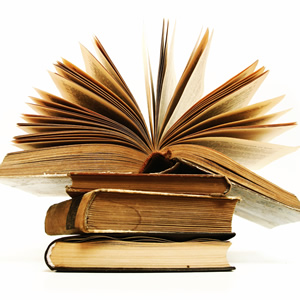 As of 3 August 2018
MTT Training Product
38
[Speaker Notes: Where does statutory authority for pretrial agreements come from?  Bonus round:  Why two parts to a pretrial agreement?

Existing Art. 60(c)(4)(C) + (two part thing/MJ independent) Article 37 against UCI.  See also R.C.M. 910. 

If a pre-trial agreement has been entered into by the convening authority and the accused, as authorized by Rule for Courts-Martial 705, the convening authority or another person authorized to act under this section shall have the authority to approve, disapprove, commute, or suspend a sentence in whole or in part pursuant to the terms of the pre-trial agreement, subject to the following limitations for convictions of offenses that involve a mandatory minimum sentence[.]

As to two-part agreements, see current R.C.M. 910(f)(3): If a plea agreement exists, the military judge shall require disclosure of the entire agreement before the plea is accepted, provided that in trial before military judge alone the military judge ordinarily shall not examine any sentence limitation contained in the agreement until after the sentence of the court-martial has been announced.  In the new R.C.M. 910(f)(3), the second part of that sentence has been deleted; the section ends with “plea is accepted.”

Existing Art. 60 will be replaced by two other articles that more accurately reflect the convening authority’s diminished authority to take action on a case post-trial.]
Pretrial Agreements
Existing Art. 60. Action by the convening authority
Art. 60(c)(4)(C) If a pre-trial agreement has been entered into by the convening authority and the accused, as authorized by Rule for Courts-Martial 705, the convening authority or another person authorized to act under this section shall have the authority to approve, disapprove, commute, or suspend a sentence in whole or in part pursuant to the terms of the pre-trial agreement, subject to the following limitations for convictions of offenses that involve a mandatory minimum sentence[.]
Two-part pretrial agreements
	See current R.C.M. 910(f)(3): If a plea agreement exists, the military judge shall require disclosure of the entire agreement before the plea is accepted,provided that in trial before military judge alone the military judge ordinarily shall not examine any sentence limitation contained in the agreement until after the sentence of the court-martial has been announced.  

Convening authority’s authority to modify a sentence after it has been imposed.
As of 3 August 2018
MTT Training Product
39
[Speaker Notes: MJRG Report: Under a practice that was developed before the establishment of military judges in 1968 (in the Military Justice Act of 1968), the sentencing authority cannot be informed in advance of a sentence limitation because that would be tantamount to allowing the court to be influenced by the convening authority’s view on an appropriate sentence, in violation of Article 37’s prohibition on unlawful command influence.

Before military judges were detailed to every case, panels who were aware of a pretrial agreement between the accused and the convening authority (the CA is the rater or senior rater of most, if not all, of the panel members) would simply “max” the accused on sentencing knowing that the convening authority would reduce the sentence post-trial.]
New Articles 60, 60a, & 60b
Current Article 60 has been rescinded
New Article 60 is Post-trial processing in general and special courts-martial
New Article 60a is Limited authority to act on sentence in specified post-trial circumstances
New Article 60b is Post-trial actions in summary courts-martial and certain general and special courts-martial
As of 3 August 2018
MTT Training Product
40
[Speaker Notes: The new Article 60a and 60b codify the current limited authority of the convening authority to act post-trial on the findings (60b) and sentence (60a) in certain cases.  If the maximum punishment for any offense for which the accused was found guilty was more than two years, or if total confinement (consecutively) was more than six months, or if the sentence includes a punitive discharge, or if the accused is found guilty of an Article 120 or 120b offense, then the convening authority cannot modify the findings, and can only modify the sentence if the military judge recommends suspension, in accordance with that recommendation (but cannot suspend a mandatory minimum sentence), or if the TC recommends, on substantial assistance of the accused in another case, the CA can reduce the sentence in whole or in part (even beyond a mandatory minimum).]
Plea Agreements
New Art. 53a. Plea agreements 
At any time before the announcement of findings . . ., the convening authority and the accused may enter into a plea agreement with respect to such matters as –
- the manner in which the convening authority will dispose of one or more charges and specifications; and 
- limitations on the sentence that may be adjudged for one or more charges and specifications. 
No more two-part agreements: 
	See new R.C.M. 910(f)(3): If a plea agreement exists, the military judge shall require disclosure of the entire agreement before the plea is accepted.

Convening authority’s authority to limit the sentence that may be imposed
As of 3 August 2018
MTT Training Product
41
[Speaker Notes: Congress created a new statute, which transferred authority for plea agreements – currently referred to as “pretrial agreements” – from Article 60 (Action of convening authority) to a new Article 53a (Plea agreements).]
Plea Agreements – in the R.C.M.s
Existing R.C.M. 705 Pretrial agreements
CA can “Take specified action on the sentence adjudged by the court-martial”
Refer to Art. 60
New R.C.M. 705 Plea agreements
CA can “Limit the sentence that may be adjudged by the court-martial for one or more charges and specifications in accordance with subsection (d).”
Limit on the maximum punishment that can be imposed
Limit on the minimum punishment that can be imposed
Limitations on the maximum and minimum punishments that can be imposed
As of 3 August 2018
MTT Training Product
42
[Speaker Notes: Existing R.C.M. 705(b)(2)(E) Take specified action on the sentence adjudged by the court-martial.

Existing Art. 60(c)(4)(C) “…the authority to approve, disapprove, commute, or suspend a sentence in whole or in part pursuant to the terms of the pre-trial agreement….”

New R.C.M. 705(d) Sentence limitations.
     (1) In general. A plea agreement that limits the sentence that can be adjudged by the court-martial for one or more charges and specifications may contain:
          (A) a limitation on the maximum punishment that can be imposed by the court-martial; 
          (B) a limitation on the minimum punishment that can be imposed by the court-martial; or,
          (C) limitations on the maximum and minimum punishments that can be imposed by the court-martial.
     (2) Confinement and fines.
          (A) General or special courts-martial.
                  (i) In a plea agreement in which the accused waives the right to elect sentencing by members and agrees to a limitation on the confinement or the amount of a fine that may be imposed by the military judge for more than one charge or specification under paragraph (1), the agreement shall include separate limitations, as applicable, for each charge or specification.
                  (ii) In a plea agreement in which the convening authority and accused agree to sentencing by members, limitations on the sentence that may be adjudged shall be expressed as limitations on the total punishment that may be imposed by the members.
          (B) Summary court-martial. A plea agreement involving limitations on the sentence that may be adjudged shall be expressed as limitations on the total punishment that may be imposed by the court-martial.
     (3) Other punishments. A plea agreement may include a limitation as to other authorized punishments as set forth in R.C.M. 1003. 
     (4) Capital cases. A sentence limitation under paragraph (1) may not include the possibility of a sentence of death.
     (5) Mandatory minimum punishments for certain offenses. A sentence limitation under paragraph (1) may not provide for a sentence less than the applicable mandatory minimum sentence for an offense referred to in Article 56(b)(2), except as follows:
          (A) If the accused pleads guilty to the offense, the agreement may have the effect of reducing a mandatory dishonorable discharge to a bad-conduct discharge.
          (B) Upon recommendation of trial counsel, in exchange for substantial assistance by the accused in the investigation or prosecution of another person who has committed an offense, a plea agreement may provide for a sentence that is less than the mandatory minimum sentence for the offense charged.]
Limitations
New Art. 53a. Plea agreements 
The military judge of a general or special court-martial shall reject a plea agreement that— 
contains a provision that has not been accepted by both parties; 
contains a provision that is not understood by the accused; 
except as provided in subsection (c), contains a provision for a sentence that is less than the mandatory minimum sentence applicable to an offense referred to in Art. 56(b)(2);
is prohibited by law; or
is contrary to, or is inconsistent with, a regulation prescribed by the President with respect to terms, conditions, or other aspects of plea agreements.
As of 3 August 2018
MTT Training Product
43
[Speaker Notes: This will likely be part of R.C.M. 910(f)(7)

§856. Art. 56. Sentencing (showing the offenses for which a mandatory minimum punishment applies under Art. 53a, plea agreements). 
 
(b) SENTENCE MINIMUMS FOR CERTAIN OFFENSES.—(1) Except as provided in subsection (c) 
of section 853a of this title (Art. 53a), punishment for any offense specified in paragraph (2) 
shall include dismissal or dishonorable discharge, as applicable. 
(2) The offenses referred to in paragraph (1) are as follows: 
(A) Rape under subsection (a) of section 920 of this title (Art. 120). 
(B) Sexual assault under subsection (b) of such section (article). 
(C) Rape of a child under subsection (a) of section 920b of this title (Art. 120b). 
(D) Sexual assault of a child under subsection (b) of such section (article). 
(E) An attempt to commit an offense specified in subparagraph (A), (B), (C), or (D) that is punishable under section 880 of this title (Art. 80). 
(F) Conspiracy to commit an offense specified in subparagraph (A), (B), (C), or (D) that is punishable under section 881 of this title (Art. 81).]
Prohibited Terms
R.C.M. 705(c)(1) Prohibited terms and conditions in a plea agreement
Same under existing and new rules
Term not enforced if accused did not freely and voluntarily agree
Term not enforced if it deprives accused of certain rights
Right to counsel
Right to due process
Right to challenge jurisdiction of the court-martial
Right to a speedy trial
Right to complete presentencing proceedings
Complete and effective exercise of post-trial and appellate rights
As of 3 August 2018
MTT Training Product
44
[Speaker Notes: No changes here, but what does right to complete presentencing proceedings mean in light of the expanded plea agreement provisions?]
Mandatory Minimums
New Art. 56(b)(2)
	The offenses carrying a mandatory minimum are: 
Rape under Art. 120 
Sexual assault under Art. 120  
Rape of a child under Art. 120b 
Sexual assault of a child under Art. 120b 
Attempt to commit 1-4, under Art. 80
Conspiracy to commit 1-4 under Art. 81 
Mandatory minimum unchanged: Dismissal or DD
As of 3 August 2018
MTT Training Product
45
[Speaker Notes: A plea agreement can provide for a BCD instead of the mandatory minimum DD for Art. 120 offenses.

Subsection 6, in blue, above, is newly added to the list of offenses that carry a mandatory minimum punishment of a dismissal or DD.

Upon recommendation by the TC, in exchange for substantial assistance in another’s case, a plea agreement can provide for a sentence that is less than the mandatory minimum (not just DD to BCD).

§856. Art. 56. Sentencing 
 
(b) SENTENCE MINIMUMS FOR CERTAIN OFFENSES.—(1) Except as provided in subsection (d) [subsection (c)?]
of section 853a of this title (Art. 53a), punishment for any offense specified in paragraph (2) 
shall include dismissal or dishonorable discharge, as applicable. 
(2) The offenses referred to in paragraph (1) are as follows: 
(A) Rape under subsection (a) of section 920 of this title (article 120). 
(B) Sexual assault under subsection (b) of such section (article). 
(C) Rape of a child under subsection (a) of section 920b of this title (article 120b). 
(D) Sexual assault of a child under subsection (b) of such section (article). 
(E) An attempt to commit an offense specified in subparagraph (A), (B), (C), or (D) that is punishable under section 880 of this title (article 80). 
(F) Conspiracy to commit an offense specified in subparagraph (A), (B), (C), or (D) that is punishable under section 881 of this title (article 81).]
Mandatory Minimums
New Art. 53a. Plea agreements 
(c) LIMITED CONDITIONS FOR ACCEPTANCE OF PLEA AGREEMENT FOR SENTENCE BELOW MANDATORY MINIMUM FOR CERTAIN OFFENSES.—With respect to an offense referred to in . . . Art. 56(b)(2)— 
(1) the military judge may accept a plea agreement that provides for a sentence of bad conduct discharge; and 
(2) upon recommendation of the trial counsel, in exchange for substantial assistance by the accused in the investigation or prosecution of another person who has committed an offense, the military judge may accept a plea agreement that provides for a sentence that is less than the mandatory minimum sentence for the offense charged.
As of 3 August 2018
MTT Training Product
46
[Speaker Notes: These provisions are not new, but they are new to Article 53a.   

For example, for Art. 53a(c)(1), above, see existing R.C.M. 1107(d)(1)(C)(ii):  Pretrial agreement. If a pretrial agreement has been entered into by the convening authority and the accused, as authorized by R.C.M. 705, the convening authority or another person authorized to act under this rule shall have the authority to approve, disapprove, commute, or suspend a sentence, in whole or in part, pursuant to the terms of the pretrial agreement. However, if a mandatory minimum sentence of a dishonorable discharge applies to an offense for which an accused has been convicted, the convening authority or another person authorized to act under this rule may commute the dishonorable discharge to a bad-conduct discharge pursuant to the terms of the pretrial agreement.

And for new Article 53a(c)(2), see existing R.C.M. 1107(d)(1)(C)(i): Trial counsel recommendation. Upon the recommendation of the trial counsel, in recognition of the substantial assistance by the accused in the investigation or prosecution of another person who has committed an offense, the convening authority or another person authorized to act under this rule shall have the authority to disapprove, commute, or suspend the adjudged sentence, in whole or in part, even with respect to an offense for which a mandatory minimum sentence exists.

See also current Art. 60(c)(4)(B), and the reference to inclusion of the term in pretrial agreements is in Art. 60(c)(4)(C)(i).]
Substantial Assistance
New R.C.M. 1109
(e) Reduction of sentence for substantial assistance by accused.
     (1) In general. A convening authority may reduce, commute, or suspend the sentence of an accused, in whole or in part, if the accused has provided substantial assistance in the criminal investigation or prosecution of another person.     ***     (3) Who may act.
          (A) Before entry of judgment, the convening authority may act on the recommendation of trial counsel under paragraph (2). 
          (B) After entry of judgment, the officer exercising general court-martial jurisdiction over the command to which the accused is assigned may act on the recommendation of trial counsel under paragraph (2).
As of 3 August 2018
MTT Training Product
47
[Speaker Notes: The substantial assistance provision is not new.  It exists in the current Art. 60(c)(4)(B), and the reference to inclusion of the term in pretrial agreements is in Art. 60(c)(4)(C)(i).  But the ability of a convening authority to act on a sentence limitation on the TC’s recommendation after entry of judgement is new.  

See also current R.C.M. 1107(d)(1)(C)(i)
Trial counsel recommendation. Upon the recommendation of the trial counsel, in recognition of the substantial assistance by the accused in the investigation or prosecution of another person who has committed an offense, the convening authority or another person authorized to act under this rule shall have the authority to disapprove, commute, or suspend the adjudged sentence, in whole or in part, even with respect to an offense for which a mandatory minimum sentence exists.

By way of analogy to federal criminal practice, some additional info on substantial assistance:
§ 5K1.1. Substantial Assistance to Authorities (Policy Statement)
Upon motion of the government stating that the defendant has provided substantial assistance in the investigation or prosecution of another person who has committed an offense, the court may depart from the [sentencing] guidelines.
(a)  The appropriate reduction shall be determined by the court for reasons stated that may include, but are not limited to, consideration of the following:
(1)  the court's evaluation of the significance and usefulness of the defendant's assistance, taking into consideration the government's evaluation of the assistance rendered;
(2)  the truthfulness, completeness, and reliability of any information or testimony provided by the defendant;
(3)  the nature and extent of the defendant's assistance;
(4)  any injury suffered, or any danger or risk of injury to the defendant or his family resulting from his assistance;
(5)  the timeliness of the defendant's assistance.
U.S. Code Title 18, Crimes and Criminal Procedure, Sentencing Guidelines for the United States Courts, Appendix § 5K1]
Binding Effect
New Art. 53a. Plea agreements 
(d) BINDING EFFECT OF PLEA AGREEMENT.—Upon acceptance by the military judge of a general or special court-martial, a plea agreement shall bind the parties and the court-martial.
See also new R.C.M. 910(f)(6):  Accepted plea agreement. After the plea agreement inquiry, the military judge shall announce on the record whether the plea and the plea agreement are accepted. Upon acceptance by the military judge, a plea agreement shall bind the parties and the court-martial.
As of 3 August 2018
MTT Training Product
48
[Speaker Notes: A plea agreement is binding on the parties (convening authority and accused) and the military judge. 

See also new R.C.M. 910(f)(5): Sentence limitations in plea agreements. If a plea agreement contains limitations on the punishment that may be imposed, the court-martial, subject to paragraph (4)(B) and R.C.M. 705, shall sentence the accused in accordance with the agreement.

See also new R.C.M. 910(f)(6):  Accepted plea agreement. After the plea agreement inquiry, the military judge shall announce on the record whether the plea and the plea agreement are accepted. Upon acceptance by the military judge, a plea agreement shall bind the parties and the court-martial.]
WHAT DOES THIS MEAN?
“is contrary to, or is inconsistent with, a regulation prescribed by the President with respect to terms, conditions, or other aspects of plea agreements.”
Cf. to R.C.M. 705(c)(2)(G): (Permissible terms and conditions) [A convening authority and an accused can agree to] Any other term or condition that is not contrary to or inconsistent with this rule.
As of 3 August 2018
MTT Training Product
49
[Speaker Notes: Controversy on the Power of the Judge…

Range issues – “meaningful” sentencing range
Full and fair presentencing proceeding – if you “pick a number” is it full and fair? Must the judge have a range? 
	Right to counsel
	Right to due process
	Right to challenge jurisdiction of the court-martial
	Right to a speedy trial
	Right to complete presentencing proceedings
	Complete and effective exercise of post-trial and appellate rights

Role of sentencing case? IS there any value? 
Why is there even a controversy? Original MJRG proposal, sentencing by judge alone + parameters = judge would always have a “range” and freedom to sentence. Not so much anymore: Congress did not have military judge alone sentencing only and rejected parameters.  So… 

ALSO – Can you now agree to a BCD? And if it’s segmented sentencing… do you do it per offense? How does it look for members for sentencing?  Only confinement and fines, and only when imposed by a military judge, are segmented.]
Permissible Terms
R.C.M 705(c)(2) Permissible terms and conditions
Promise to enter into stipulation of fact
Promise to testify as a witnesses in the trial of another
Promise to provide restitution
Promise to conform the accused’s conduct to certain conditions of probation before action/entry of judgment
Promise to waive procedural requirements such as 
Art. 32 preliminary hearing
Right to trial by CM composed of members
Right to request trial by MJ alone
Opportunity to obtain personal appearance of witnesses at presentencing
As of 3 August 2018
MTT Training Product
50
[Speaker Notes: These permissible terms have not changed.]
Permissible Terms
R.C.M 705(c)(2) Permissible terms and conditions
Promise to waive right to elect sentencing by members
Provision stating that sentences to confinement by MJ for two or more offenses will run concurrently or consecutively
Any other term or condition that is not contrary or inconsistent with this rule 
New R.C.M. 902A sentencing election for “straddling offenses” whether or not accused pleads guilty
As of 3 August 2018
MTT Training Product
51
[Speaker Notes: Permissible terms are largely unchanged except for:
an additional election that may be waived – the right to elect sentencing by members after trial by members;
a new provision requiring that sentences to confinement by the MJ for two or more charges or specifications by served concurrently or consecutively; and
a broad catch-all in (G) that allows “Any other term or condition that is not contrary to or inconsistent with this rule.”

Under new R.C.M. 902A, an accused can elect to be sentenced under the existing or new sentencing rules, under certain specific circumstances.  The election applies to all offenses, regardless of the date of the alleged offenses.  Accused does not have to plead guilty in order to make this election.]
Examples of Permissible Terms
The convening authority in my case has referred specifications alleging offenses committed both before January 1, 2019, and on or after January 1, 2019. I understand that the sentencing rules in effect prior to 1 January 2019 are applicable to my case unless I elect otherwise under R.C.M. 902A(b)(2). I agree to elect to be sentenced under the sentencing rules in effect on 1 January 2019, which will apply to all offenses, regardless of the date the alleged offense was committed.
Under R.C.M. 902A, accused with offenses alleged on both sides of effective date can elect into new sentencing rules.
As of 3 August 2018
MTT Training Product
52
[Speaker Notes: Permissible terms are largely unchanged except for:
an additional election that may be waived – the right to elect sentencing by members after trial by members;
a new provision requiring that sentences to confinement by the MJ for two or more charges or specifications by served concurrently or consecutively; and
a broad catch-all in (G) that allows “Any other term or condition that is not contrary to or inconsistent with this rule.”

Under new R.C.M. 902A, an accused can elect to be sentenced under the existing or new sentencing rules, under certain specific circumstances.  The election applies to all offenses, regardless of the date of the alleged offenses.  Accused does not have to plead guilty in order to make this election.]
Examples of Permissible Terms
I agree not to object under R.C.M. 201(f)(2)(E) to trial by special court-martial consisting of military judge alone under Article 16(c)(2)(A) (on grounds that Charge_____, Specification_____ has a maximum authorized confinement greater than two years) (on grounds that Charge_______, Specification_______ alleges an offense for which sex offender notification is required under regulations issued by the Secretary of Defense) (for any reason set out in R.C.M. 201(f)(2)(E)).
Accused can agree not to object to trial by new SPCM.
As of 3 August 2018
MTT Training Product
53
[Speaker Notes: Permissible terms are largely unchanged except for:
an additional election that may be waived – the right to elect sentencing by members after trial by members;
a new provision requiring that sentences to confinement by the MJ for two or more charges or specifications by served concurrently or consecutively; and
a broad catch-all in (G) that allows “Any other term or condition that is not contrary to or inconsistent with this rule.”

Under new R.C.M. 902A, an accused can elect to be sentenced under the existing or new sentencing rules, under certain specific circumstances.  The election applies to all offenses, regardless of the date of the alleged offenses.  Accused does not have to plead guilty in order to make this election.]
Examples of Permissible Terms
I agree to request and elect trial by military judge alone, and I waive my right to a trial by members (including enlisted members).
 
OR

	I agree not to elect sentencing by members in lieu of sentencing by a military judge for all charges and specifications for which I am found guilty.  I understand I will be sentenced by the military judge.
Second paragraph for mixed plea where accused has right to elect sentencing by members after trial by members.
As of 3 August 2018
MTT Training Product
54
[Speaker Notes: [*Note: In order to have the military judge sentence the accused, the accused should choose trial by GCM or SPCM consisting of military judge alone (R.C.M. 903). In a circumstance, such as mixed pleas, where trial is by members, but where sentencing by a military judge alone is desired, the accused may agree to sentencing by military judge alone (R.C.M. 1002).]]
Other Terms
New R.C.M. 705 (c) and (d) Confinement and fines – sentencing by MJ
if accused waives right to elect sentencing by members, and
agrees to limitation on confinement or amount of fine, and
agreement covers more than one charge or specification, then
plea agreement shall include separate limitations for each charge or specification
New R.C.M. 705(d)(2)(A)(ii) Confinement and fines – sentencing by members
if accused and CA agree to sentencing by members, then
limitations on the sentence that may be adjudged 
shall be expressed as limitations on the total punishment
As of 3 August 2018
MTT Training Product
55
[Speaker Notes: This slide references the new default sentencing by the MJ, even after findings by members.  When the judge sentences an accused under the new rules, the judge will state a separate sentence to confinement or fines for each charge or specification.  This is segmented sentencing.  If the accused elects sentencing by members after findings by members, the members will state one sentence for all charges and specifications.  That is unitary sentencing.  

Plea agreements will reflect these new sentencing rules, by providing separate limits for each charge or specification if the accused does not elect sentencing by members.  If the accused elects sentencing by members, the existing unitary sentencing approach applies, and the sentence limitation in the plea agreement will be a limit on the total punishment the members can impose. 

A provision requiring the sentences to confinement or fines to be served concurrently or consecutively is applicable only to plea agreements in which an accused has waived the right to request trial by a court-martial composed of members or has waived the right to elect sentencing by members after findings by members. 

New R.C.M. 705(c)(2)(F) When applicable, a provision requiring that the sentences to confinement or fines adjudged by the military judge for two or more charges or specifications be served concurrently or consecutively. Such an agreement shall specifically identify the charges or specifications that will be served concurrently or consecutively[.] 

New R.C.M. 705(d)(2) Confinement and fines. 
(A) General or special courts-martial. 
(i) In a plea agreement in which the accused waives the right to elect sentencing by members and agrees to a limitation on the confinement or the amount of a fine that may be imposed by the military judge for more than one charge or specification under paragraph (1), the agreement shall include separate limitations , as applicable, for each charge or specification. 
(ii) In a plea agreement in which the convening authority and accused agree to sentencing by members, limitations on the sentence that may be adjudged shall be expressed as limitations on the total punishment that may be imposed by the members.]
Examples of Permissible Terms
The minimum confinement that may be adjudged for all offenses is a confinement for ________ (days) (months) (years).
AND/OR
	The maximum confinement that may be adjudged for all offenses is a confinement for ________ (days) (months) (years). 
OR
	No confinement may be adjudged.
Members sentencing after election, expressed as limitation on total punishment that may be adjudged.
As of 3 August 2018
MTT Training Product
56
[Speaker Notes: See R.C.M. 705(d)(2).]
Examples of Permissible Terms
MJ sentencing, separate limitations for each charge and specification.
As of 3 August 2018
MTT Training Product
57
[Speaker Notes: Permissible terms are largely unchanged except for:
an additional election that may be waived – the right to elect sentencing by members after trial by members;
a new provision requiring that sentences to confinement by the MJ for two or more charges or specifications by served concurrently or consecutively; and
a broad catch-all in (G) that allows “Any other term or condition that is not contrary to or inconsistent with this rule.”

Under new R.C.M. 902A, an accused can elect to be sentenced under the existing or new sentencing rules, under certain specific circumstances.  The election applies to all offenses, regardless of the date of the alleged offenses.  Accused does not have to plead guilty in order to make this election.]
Other Terms
New R.C.M. 705(d)(4) Capital cases
Sentence limitation may not include the possibility of a sentence of death
New R.C.M. 705(d)(5) Mandatory minimum punishments for certain offenses
Sentence limitation may not provide for a sentence less than the applicable MM for 120 and 120b offenses, except:
If accused pleads guilty, can reduce MM DD to BCD
Upon recommendation of TC, in exchange for substantial assistance by accused in investigation or prosecution of another, may provide for a sentence less than the MM
As of 3 August 2018
MTT Training Product
58
[Speaker Notes: These terms are not new, but they are new to R.C.M. 705

See existing R.C.M. 910(a)(1) A plea of guilty may not be received as to an offense for which a sentence of death is mandatory.

See existing R.C.M. 1107(d) Action on the sentence:
(C) Exceptions. 
(i) Trial counsel recommendation. Upon the recommendation of the trial counsel, in recognition of the substantial assistance by the accused in the investigation or prosecution of another person who has committed an offense, the convening authority or another person authorized to act under this rule shall have the authority to disapprove, commute, or suspend the adjudged sentence, in whole or in part, even with respect to an offense for which a mandatory minimum sentence exists. 
Discussion 
The phrase “investigation or prosecution of another person who has committed an offense” includes offenses under the UCMJ or other Federal, State, local, or foreign criminal statutes. 
(ii) Pretrial agreement. If a pretrial agreement has been entered into by the convening authority and the accused, as authorized by R.C.M. 705, the convening authority or another person authorized to act under this rule shall have the authority to approve, disapprove, commute, or suspend a sentence, in whole or in part, pursuant to the terms of the pretrial agreement. However, if a mandatory minimum sentence of a dishonorable discharge applies to an offense for which an accused has been convicted, the convening authority or another person authorized to act under this rule may commute the dishonorable discharge to a bad-conduct discharge pursuant to the terms of the pretrial agreement.]
Withdrawal Provision
By accused
at any time prior to the sentence being announced
conforms to current practice
By convening authority
at any time before substantial performance by the accused of promises contained in the agreement
rest the same as existing rule
As of 3 August 2018
MTT Training Product
59
[Speaker Notes: The “new” withdrawal provision in the R.C.M. reflects existing practice and case law.  This slide is mainly a review of the existing rule. 

Existing R.C.M. 910(h)(1): Withdrawal by the accused. If after acceptance of the plea but before the sentence is announced the accused requests to withdraw a plea of guilty and substitute a plea of not guilty or a plea of guilty to a lesser included offense, the military judge may for good cause shown permit the accused to do so.

See U.S. v. Parker, 62 M.J. 459  “An accused may withdraw from a pretrial agreement at any time, subject to the rules governing guilty pleas and confessional stipulations.” 

New R.C.M. 910(h)(1):  Withdrawal by the accused. If after acceptance of the plea but before the sentence is announced the accused requests to withdraw a plea of guilty and substitute a plea of not guilty or a plea of guilty to a lesser included offense, the military judge shall permit the accused to do so for good cause shown.]
PLEA AGREEMENTS – WITHDRAWAL
By accused
Existing R.C.M. 705(d)(4)(A) The accused may withdraw from a pretrial agreement at any time….
New R.C.M. 705(e)(4)(A) The accused may withdraw from a plea agreement at any time prior to the sentence being announced.
By convening authority
Existing R.C.M. 705(d)(4)(B) The convening authority may withdraw from a pretrial agreement
at any time before the accused begins performance of promises contained in the agreement, 
upon the failure by the accused to fulfill any material promise or condition in the agreement, 
when inquiry by the military judge discloses a disagreement as to a material term in the agreement, or 
if findings are set aside because a plea of guilty entered pursuant to the agreement is held improvident on appellate review.
New R.C.M. 705(e)(4)(B) The convening authority may withdraw from a plea agreement
at any time before substantial performance by the accused of promises contained in the agreement
rest the same as existing rule
As of 3 August 2018
MTT Training Product
60
[Speaker Notes: The “new” withdrawal provision in the R.C.M. reflects existing practice and case law.  This slide is mainly a review of the existing rule. 

Existing R.C.M. 910(h)(1): Withdrawal by the accused. If after acceptance of the plea but before the sentence is announced the accused requests to withdraw a plea of guilty and substitute a plea of not guilty or a plea of guilty to a lesser included offense, the military judge may for good cause shown permit the accused to do so.

See U.S. v. Parker, 62 M.J. 459  “An accused may withdraw from a pretrial agreement at any time, subject to the rules governing guilty pleas and confessional stipulations.” 

New R.C.M. 910(h)(1):  Withdrawal by the accused. If after acceptance of the plea but before the sentence is announced the accused requests to withdraw a plea of guilty and substitute a plea of not guilty or a plea of guilty to a lesser included offense, the military judge shall permit the accused to do so for good cause shown.]
Questions
Are you more or less likely to consider a plea agreement under the new rule?
Do you use a standard pretrial agreement form?

Should we use a standard form for plea agreements?
As of 3 August 2018
MTT Training Product
61
Questions?
As of 3 August 2018
MTT Training Product
62